Who Wants To Be A Millionaire?
Changing state
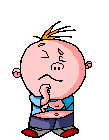 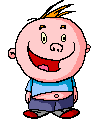 Question 1
What are the three states of matter?
A  space, liquid and gas
B  space, line and gate
C  solid, liquid and gas
D  solid, line and gate
What are the three states of matter?
A  space, liquid and gas
B  space, line and gate
C  solid, liquid and gas
D  solid, line and gate
£100
Question 2
A dripping ice cream is
A  evaporating
B  freezing
C  condensing
D  melting
A dripping ice cream is
A  evaporating
B  freezing
C  condensing
D  melting
£200
Question 3
The change from liquid to solid is called
A  evaporating
B  freezing
C  condensing
D  melting
The change from liquid to solid is called
A  evaporating
B  freezing
C  condensing
D  melting
£300
Question 4
The volume of water in a pan goes down as it is heated. Why is this?
A  the water condenses
B  the water evaporates 
C  the water melts
D  the water freezes
The volume of water in a pan goes down as it is heated. Why is this?
A  the water condenses
B  the water evaporates 
C  the water melts
D  the water freezes
£500
Question 5
The “blobs” of water on a steamed up window are produced by
A  Melting
B  Evaporation
C  Freezing
D  Condensation
The “blobs” of water on a steamed up window are produced by
A  Melting
B  Evaporation
C  Freezing
D  Condensation
£1,000
Question 6
Condensation occurs when
A  liquid changes to gas
B  liquid changes to solid
C  gas changes to liquid
D  solid changes to liquid
Condensation occurs when
A  liquid changes to gas
B  liquid changes to solid
C  gas changes to liquid
D  solid changes to liquid
£2,000
Question 7
When water is heated in a kettle it
A  evaporates
B  melts
C  condenses
D  freezes
When water is heated in a kettle it
A  evaporates
B  melts
C  condenses
D  freezes
£4,000
Question 8
Which of these can be squashed easily?
A  solids, liquids & gases
B  solids only
C  liquids only
D  gases only
Which of these can be squashed easily?
A  solids, liquids & gases
B  solids only
C  liquids only
D  gases only
£8,000
Question 9
In which of these do the particles vibrate?
A  solids, liquids & gases
B  solids only
C  liquids only
D  gases only
In which of these do the particles vibrate?
A  solids, liquids & gases
B  solids only
C  liquids only
D  gases only
£16,000
Question 10
What is found in between the particles in a solid?
A  solid
B  liquid
C  gas
D  empty space
What is found in between the particles in a solid?
A  solid
B  liquid
C  gas
D  empty space
£32,000
Question 11
Which of these takes the shape of the container?
A  solids, liquids & gases
B  solids only
C  liquids only
D  gases only
Which of these takes the shape of the container?
A  solids, liquids & gases
B  solids only
C  liquids only
D  gases only
£64,000
Question 12
In which of these do particles move about the fastest?
A  gases
B  liquids
C  vacuums
D  solids
In which of these do particles move about the fastest?
A  gases
B  liquids
C  vacuums
D  solids
£125,000
Question 13
Which of these can be poured?
A  solids only
B  solids and liquids
C  liquids and gases
D  solids, liquids & gases
Which of these can be poured?
A  solids only
B  solids and liquids
C  liquids and gases
D  solids, liquids & gases
£250,000
Question 14
What caused the puddle of water?
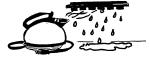 A  water evaporating
B  steam condensing
C  the kettle leaking
D  water boiling
What caused the puddle of water?
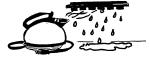 A  water evaporating
B  steam condensing
C  the kettle leaking
D  water boiling
£500,000
Question 15
water
steam
ice
X
What process is occurring at X?
A  freezing
B  melting
C  evaporating
D  condensing
water
steam
ice
X
What process is occurring at X?
A  freezing
B  melting
C  evaporating
D  condensing
£1,000,000